Адаптация первоклассников
к школе.
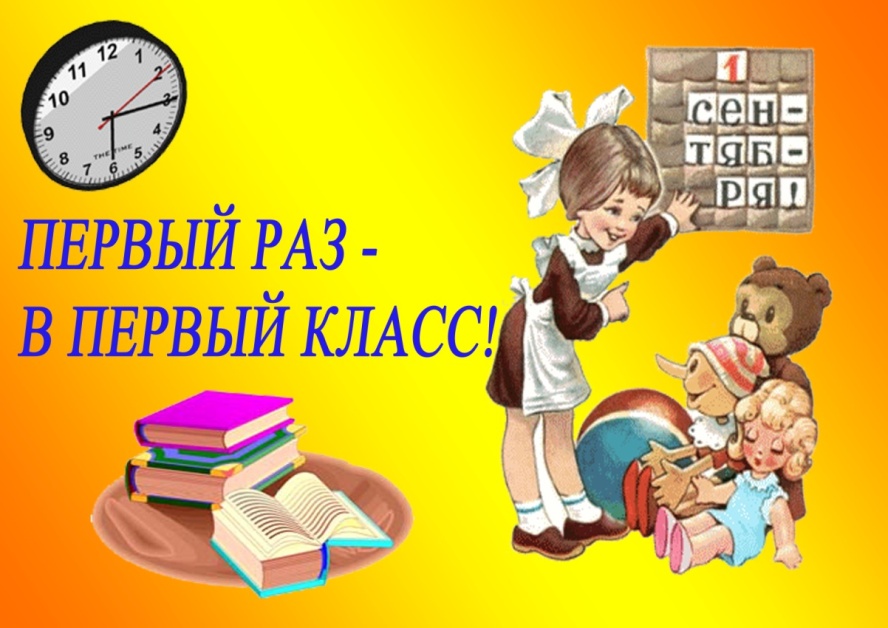 Распопова Юлия Николаевна ,
учитель МБОУ гимназии №7 села Донского
Первые 2-3 месяца –  самые трудные!
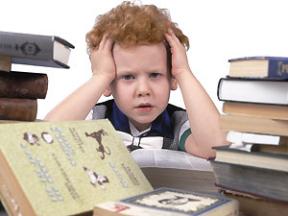 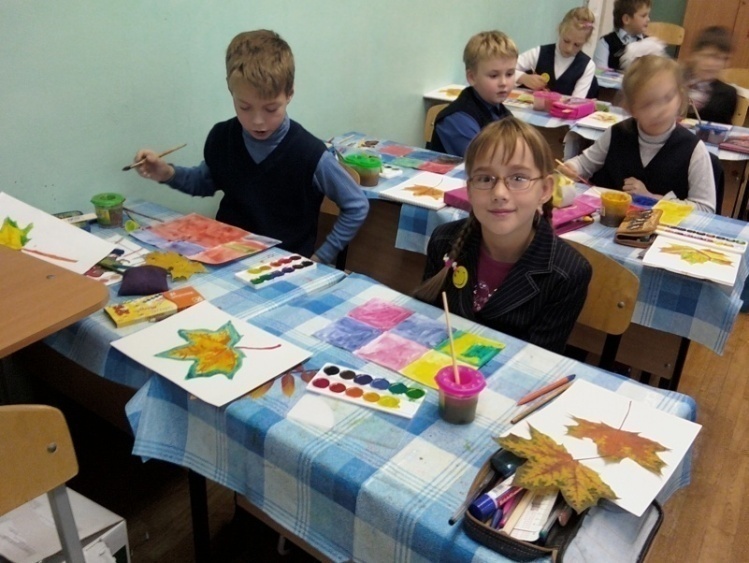 Значительная часть детей ( 50 – 60 % ) адаптируется в течении 2 – 3 месяцев обучения .
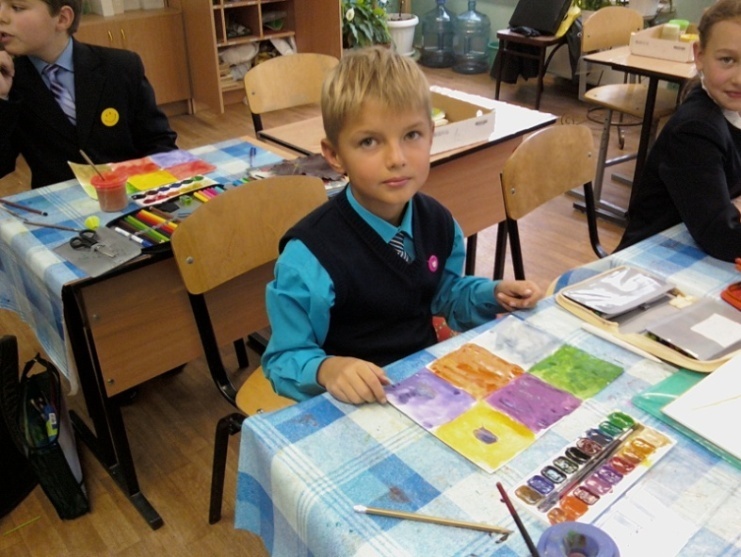 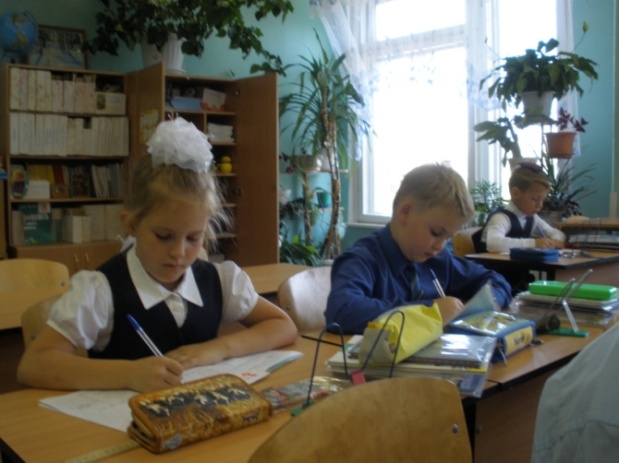 Второй группе детей
 ( около 30 % ) требуется больше времени для привыкания к новой школьной жизни .
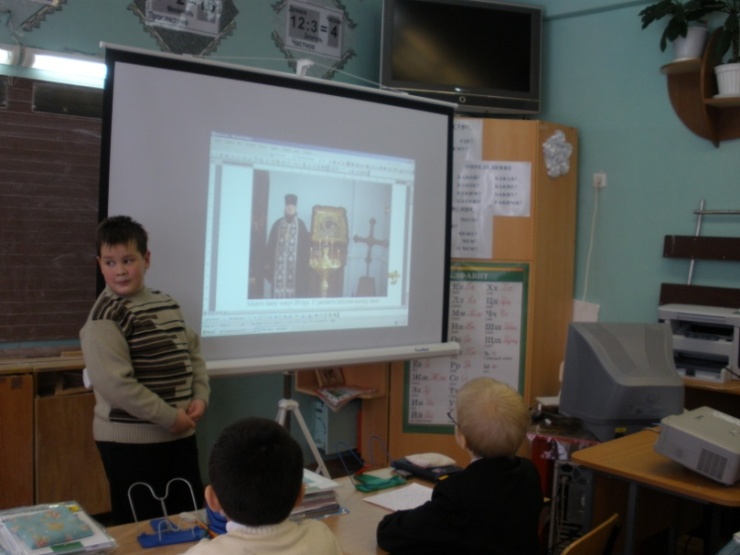 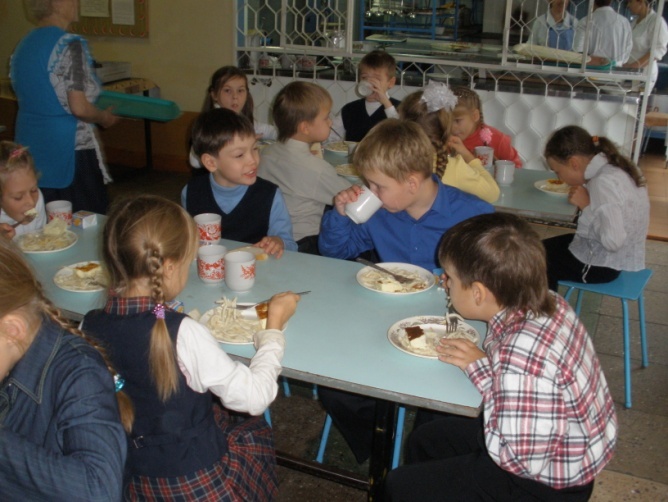 Третья группа детей встречается в каждом классе ( примерно 14 % ). Это такие дети , у которых к значительным трудностям учебной работы прибавляются трудности болезненной и длительной адаптации ,примерно до 1 года
Виды   адаптации
Понятие социальной адаптации
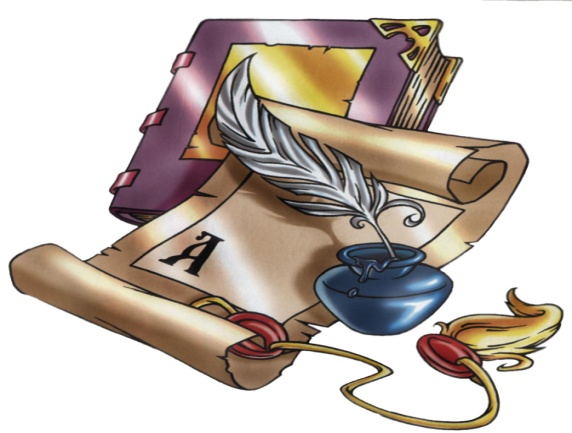 Адаптация социальная – процесс и результат приспособления ребенка к жизни в обществе
Перед ребенком в школе ставится ряд задач:
во-первых, он должен успешно овладеть учебной деятельностью; 
во-вторых, освоить школьные нормы поведения и приобщиться к классному коллективу;
 в-третьих, приспособиться к новым условиям умственного труда и режиму дня.
Физиологическая адаптация.
- Физиологические бури (первые 2-3 недели).
-  Неустойчивое приспособление.
- Относительно устойчивое приспособление.
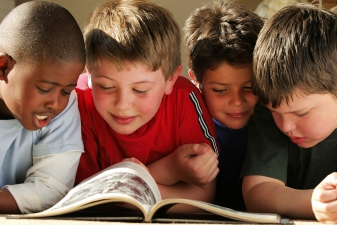 Социально-психологическая адаптация.
 Переоценка ценностей (Я ученик!)
 В 6-7 лет происходят серьезные изменения в эмоциональной сфере ребенка.
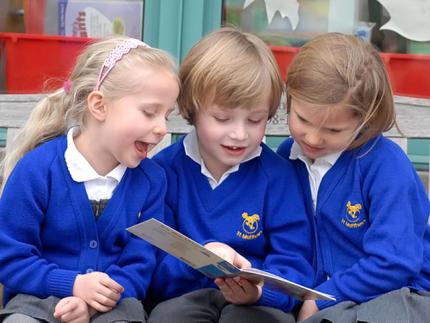 Признаки успешной адаптации:
 Удовлетворенность ребенка процессом обучения.
 Повышение степени самостоятельности ребенка при выполнении им учебных заданий.
 Удовлетворенность межличностными отношениями – с одноклассниками и учителем.
 Формирование адекватного поведения.
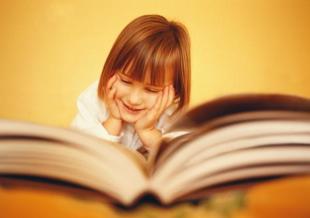 Спасибо за  внимание